PLAYSTATION
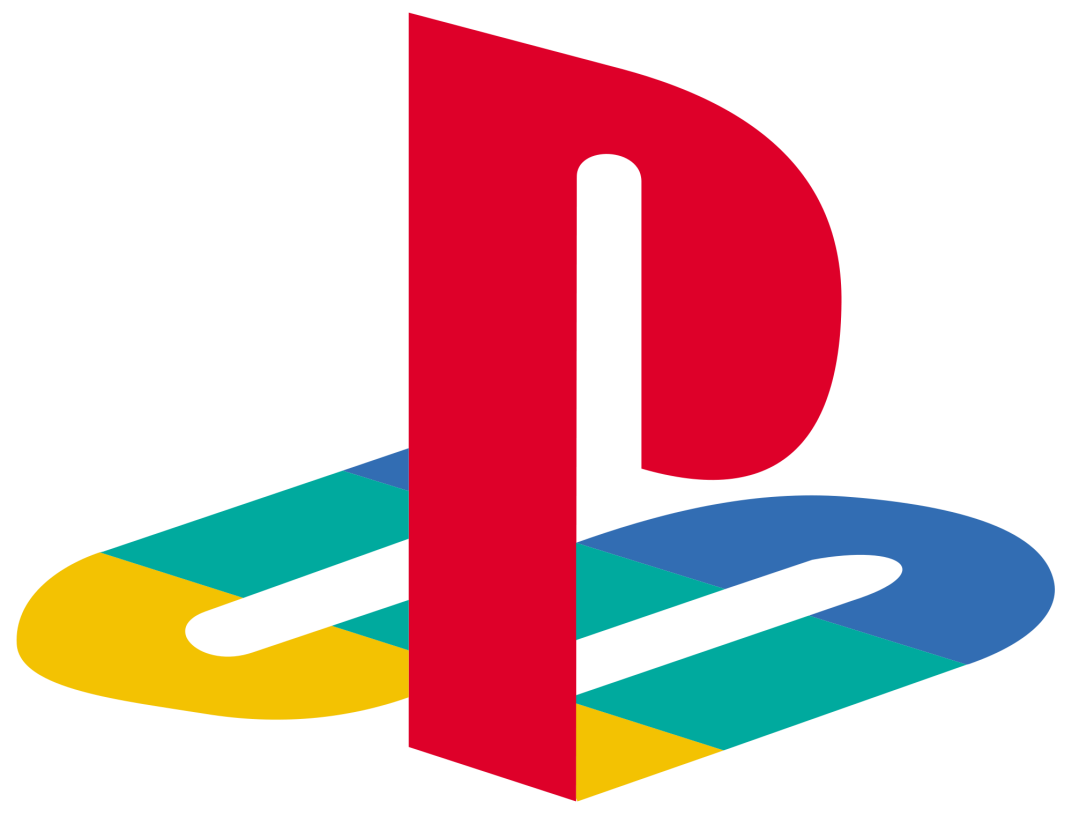 Εισαγωγή
Το playstation ή (ps) είναι επωνυμία gaming  που περιλαμβάνει κονσόλες βιντεοπαιχνιδιών.
Ιστορικά
Δημιουργήθηκε  στις 3 Δεκεμβρίου του 1994 με την πρώτη κυκλοφορία του πρώτου Playstation στην Ιαπωνία και ανήκει στην εταιρεία SONY.

Ο δημιουργός του Playstation είναι ο Κεν Κουταράγκι .
ΚονσόλεΣ (Playstation)
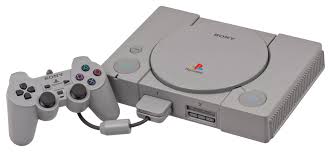 Το πρώτο Playstation κυκλοφόρησε 3 Δεκεμβρίου του 1994 στην Ιαπωνία και τον επόμενο χρόνο σε Ευρώπη και ΗΠΑ. 
Παιχνίδια: 
Crash Bandicoot 3
Tekken 3
Spyro the Dragon
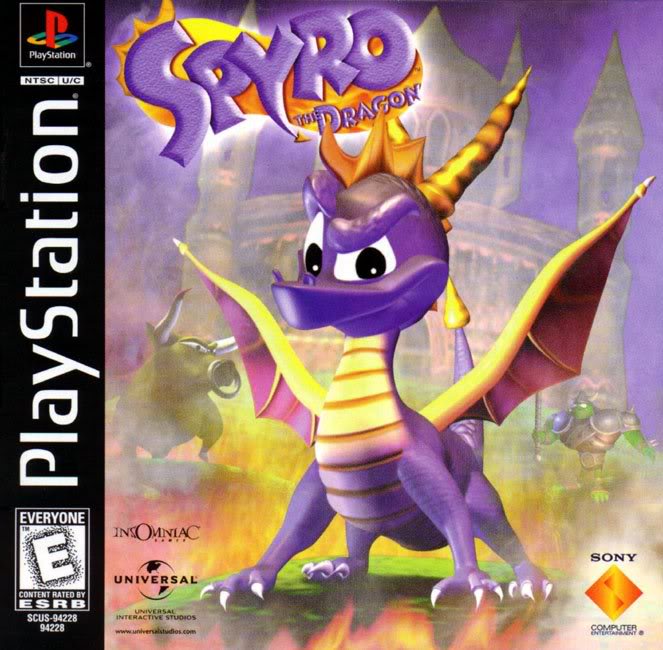 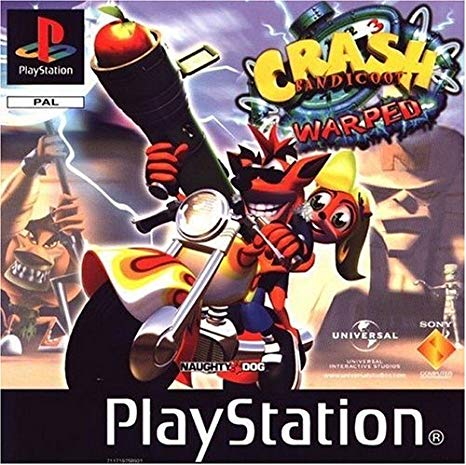 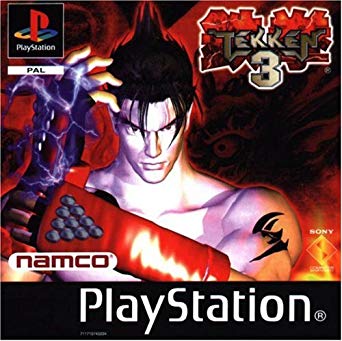 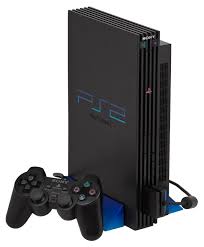 ΚονσόλεΣ (Playstation 2)
Κυκλοφόρησε το 2000. Είναι η κονσόλα με τις μεγαλύτερες πωλήσεις στον κόσμο.
Στις 29 Νοεμβρίου του 2005 έφτασε τα 100 εκατομμύρια κομμάτια.
Παιχνίδια:
God of war
Pro Evolution Soccer 4
Kingdom Hearts
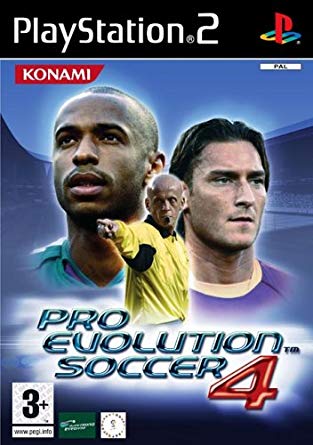 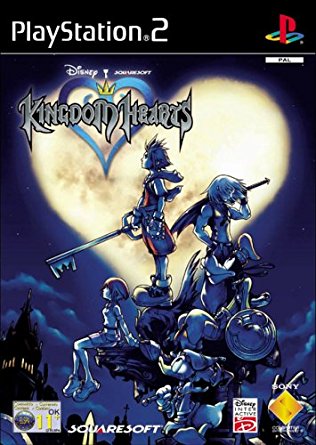 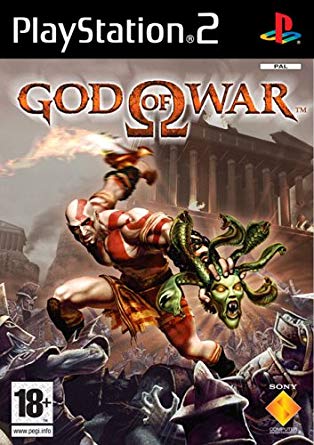 ΚονσόλεΣ (Playstation 3)
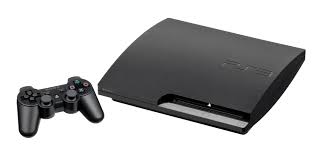 Κυκλοφόρησε στις 11 Νοεμβρίου 2006 στην Ιαπωνία, στις 17 Νοεμβρίου 2006 στη Βόρεια Αμερική και στις 23 Μαρτίου 2007 στην Ευρώπη.

Παιχνίδια: 
Uncharted 2
Portal 2
Minecraft
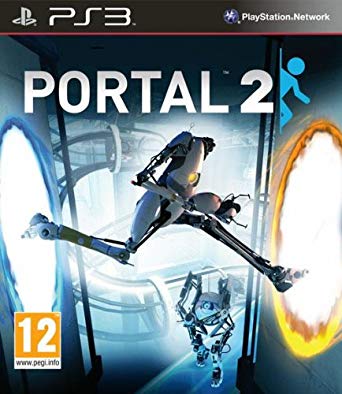 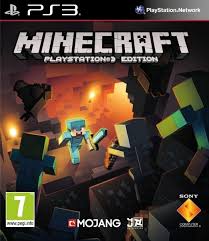 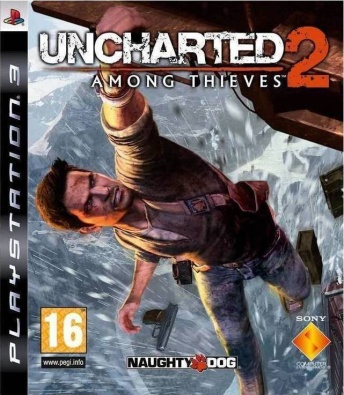 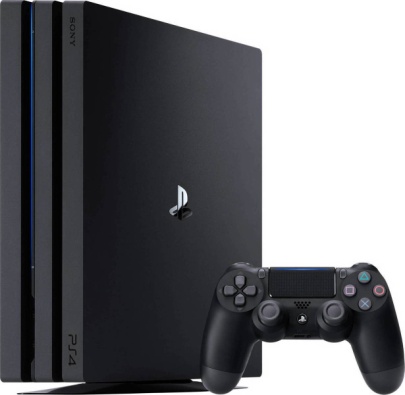 ΚονσόλεΣ (Playstation 4)
Κυκλοφόρησε στην Ευρώπη στις 29 Νοεμβρίου το 2013.

Παιχνίδια:
Fortnite
Realm Royale
PUBG
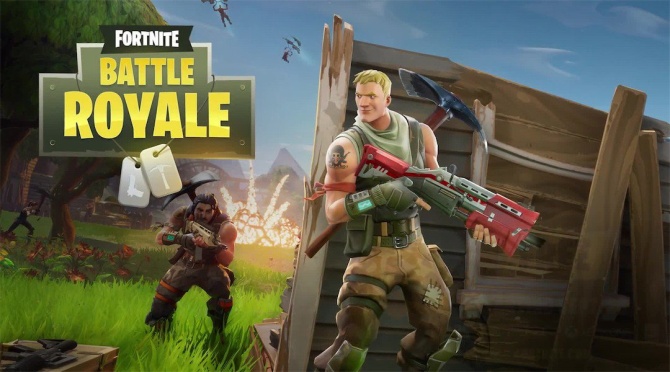 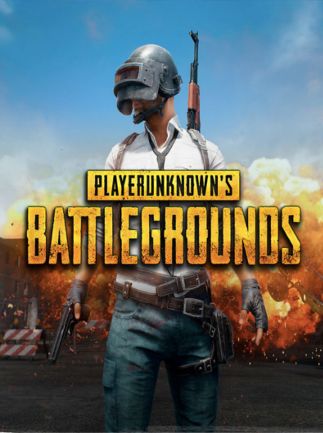 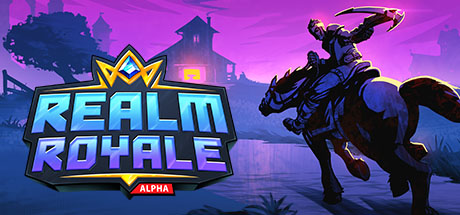 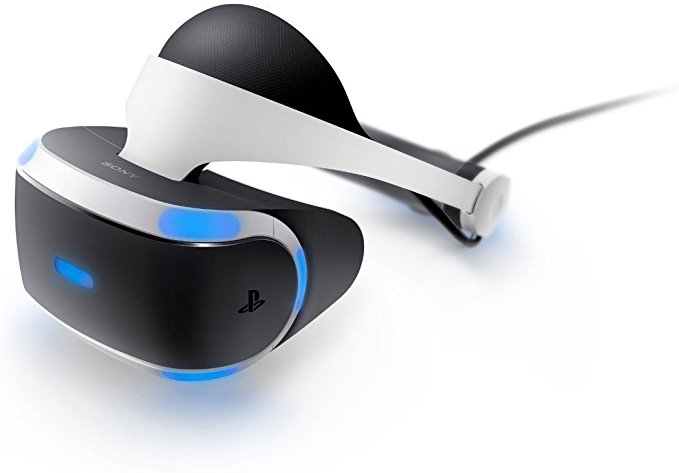 Playstasion VR
Το Playstation VR είναι γυαλιά εικονικής πραγματικότητας που συνδέονται με το Playstation 4.
Αυτός που φοράει τα γυαλιά  βλέπει σαν να είναι μέσα στο παιχνίδι. 

Παιχνίδια: 
VR Worlds
Astro Bot
The Playroom VR
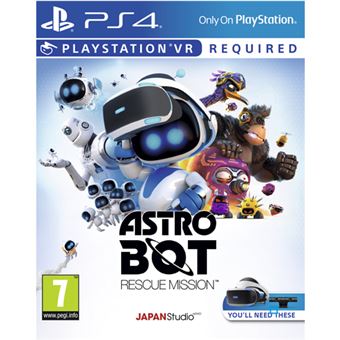 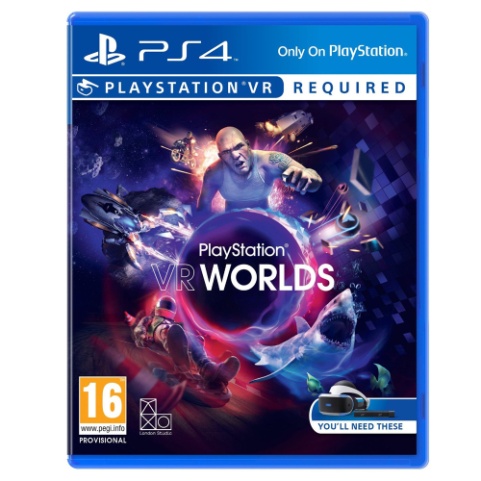 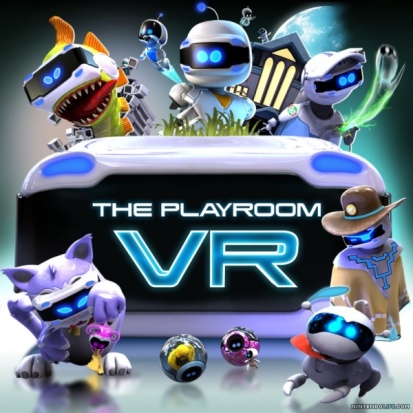 Ευχαριστώ
Δέμ. Γιώργος
Τάξη Στ`
Σχολικό έτος: 2018-19